СОВЕЩАНИЕ 
ПО ВОПРОСАМ ОРГАНИЗАЦИИ И ПРОВЕДЕНИЯ ЗАНЯТИЙ С ЖИЛЬЦАМИ МНОГОКВАРТИРНЫХ ДОМОВ И ЧАСТНЫХ ДОМОВЛАДЕНИЙ ПО ПРАВИЛАМ ПОВЕДЕНИЯ ПРИ УГРОЗЕ И АТАКЕ БПЛА И ДРУГИХ БОЕВЫХ СРЕДСТВ
Полномочия ОМСУ в области гражданской обороны (ГО)
(по укрытию населения)
п.2 ст. 8 Федерального закона от 12.02.1998 № 28-ФЗ «О гражданской обороне»:
ОМСУ создают и поддерживают в состоянии постоянной готовности к использованию защитные сооружения и другие объекты ГО.

п.9 Порядка создания убежищ и иных объектов гражданской обороны (постановление Правительства РФ от 29.11.1999 № 1309):
- определяют общую потребность в объектах ГО;
- создают, сохраняют существующие объекты ГО и поддерживают их в состоянии постоянной готовности к использованию;
- осуществляют контроль за созданием объектов ГО и поддержанием их в состоянии постоянной готовности к использованию;
- ведут учет существующих и создаваемых объектов ГО.

п.10 постановления Правительства РФ от 26.11. 2007 № 804:
 основными мероприятиями по ГО являются: 
- приспособление заглубленных помещений и других сооружений подземного пространства для укрытия населения; 
- подготовка и строительство быстровозводимых защитных сооружений ГО с упрощенным внутренним оборудованием и укрытий простейшего типа; 
- обеспечение укрытия населения в защитных сооружениях ГО, в заглубленных помещениях и других сооружениях подземного пространства.
Общие понятия о заглубленных и других помещениях 
подземного пространства.
Заглубленные и другие помещения подземного пространства предназначены для укрытия населения от фугасного и осколочного воздействия обычных средств поражения, поражения обломками строительных конструкций. 
Под заглубленными и другими помещениями подземного пространства понимаются помещения отметка пола, которых ниже планировочной отметки земли.
Укрытие - защитное сооружение гражданской обороны, предназначенное для защиты укрываемых от фугасного и осколочного действия обычных средств поражения, поражения обломками строительных конструкций, а также от обрушения конструкций вышерасположенных этажей зданий различной этажности.
К заглубленным и другим помещениям 
подземного пространства относятся:
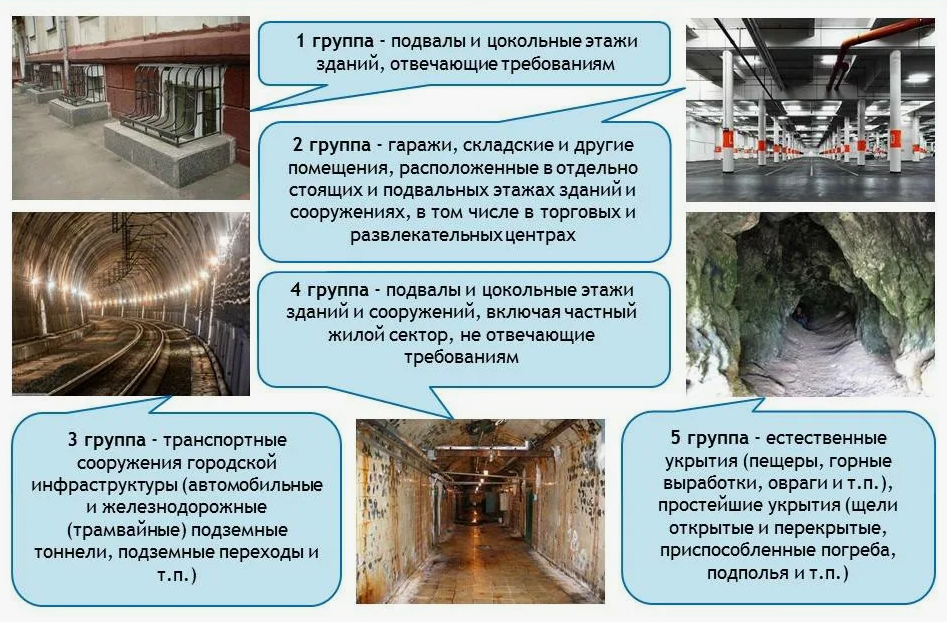 ГОСТ Р 42.4.16-2023
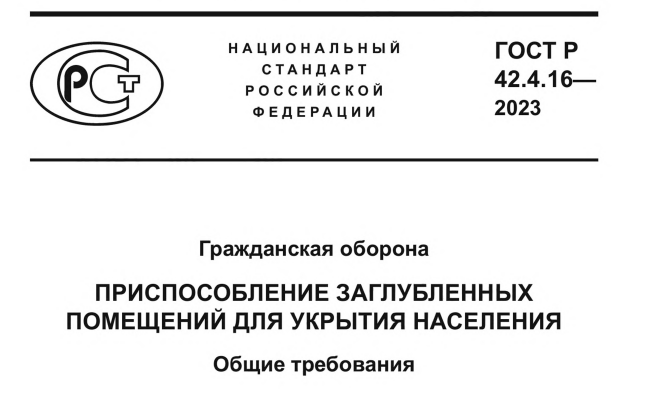 Рекомендуемые требования к заглубленным и другим помещениям подземного пространства,
используемым как укрытия:
- высота помещений не ниже 1,7 м;
- норма площади пола помещений на одного укрываемого 0,6 – 1,0 м2;
- внутренний объем помещения не менее 1,2 м3 на одного укрываемого;
- количество входов в заглубленные и другие помещения не менее двух (допускается один вход при одноподъездном многоквартирном доме); 
- вход в укрытие должен освещаться; 
- воздухоснабжение укрытий в режиме естественной вентиляции;
- системы жизнеобеспечения укрытий должны быть рассчитаны на односуточное пребывание (специальных требований к системам жизнеобеспечения не предъявляется).
Примерный порядок информирования населения о месте расположения заглубленных и других помещений 
подземного пространства
Информирование граждан о местах расположения защитных сооружений ГО, заглубленных и других помещений подземного пространства проводится заблаговременно. 
Информацию о местах расположения заглубленных и других помещений подземного пространства размещается:
- в местах общего пользования, в подъездах многоквартирных домов, лифтах, на досках объявлений и т.д.;
- на официальных сайтах администрации ОМСУ, обслуживающих организаций, в учебно-консультационных пунктах муниципальных образований. 
Где нет подвальных помещений, жильцы должны быть проинформированы об имеющихся ближайших укрытиях. 
Маршруты движения к укрытию необходимо обозначать указателями в местах, где обеспечивается хорошая видимость в дневное и ночное время.
Перечень основных мероприятий и требований по приведению в готовность заглубленных помещений:
- повышение защитных свойств перекрытий, несущих и ограждающих конструкций (в том числе усиления конструкций без изменения и с изменением их конструктивных схем);
- радиус сбора укрываемых следует принимать не более 500 м;
- сроки приведения в готовность заглубленных помещений не более 12 часов;
- питание и воду укрываемые приносят с собой;
- запас технической воды из расчета 1 л/чел. на 100% укрываемых;
- наличие санитарной сумки для оказания первой помощи пострадавшим;
- наличие инструмента (в количестве на менее 2 шт.): ломы, лопаты, багры, топоры, ведра, строительные носилки;
- наличие бака для сбора мусора (из расчета не менее 2 л мусора на 1 человека);
- посадочные места оборудуются для женщин, детей и пожилых людей (лавки, нары, стулья и т.д.).
СПАСИБО ЗА ВНИМАНИЕ!